12 – Discriminant Functions
Dave Eargle – CU Boulder
Instance Space
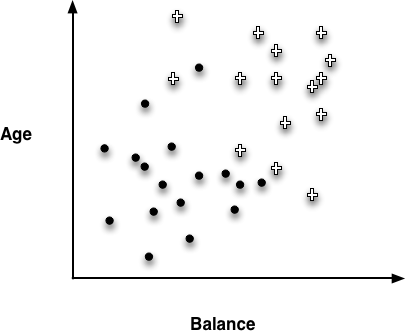 What other kind of decision boundary might we use to separate our data, besides perpendicular lines?
25       30     35      40       45       50      55
10k  20k  30k  40k  50k  60k  70k  80k  90k  100k
Decision Boundaries -- supervised segmentation example
How else can we classify besides a tree?
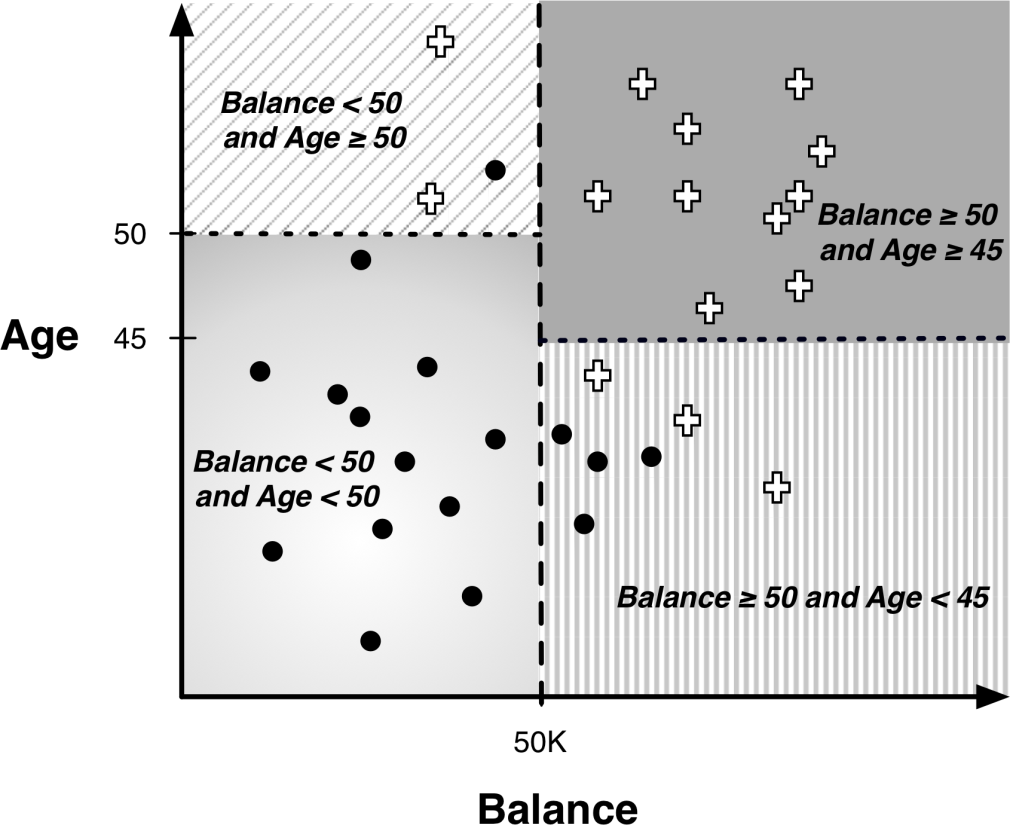 Decision trees result in “decision boundaries” that are perpendicular to axes.
Instance Space
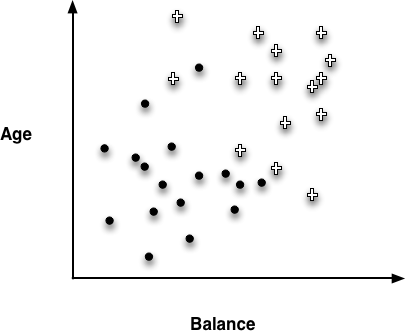 What other kind of decision boundary might we use to separate our data, besides perpendicular lines?
Linear Classifier
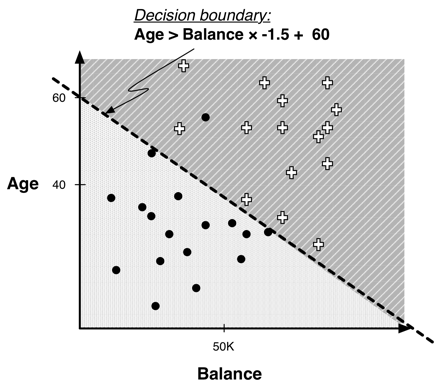 Find a straight line that best separates the points. Classification depends on which side of the line the points fall on.
Example of Classification Function
What if we want a likelihood of class membership? How can we quantify that?
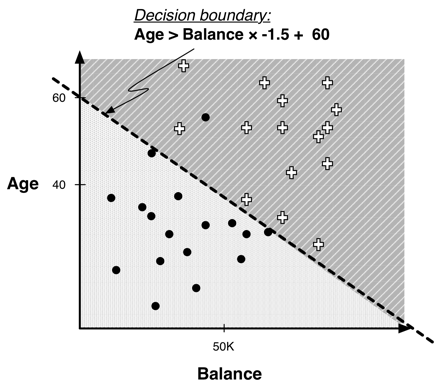 “The farther away from the line, the more likely the corresponding class”?
We need a function that can predict probability…

Some predictor that gives us an estimate between 0 and 1…
Keep in mind over the next slides that the goal is to predict probability
A simpler case (one independent variable)
Estimate the probability of membership in class 1
1
Class
0
50K
Balance
Bad risk (Default) – 16 cases
Good risk (Not default) – 14 cases
A simpler case (one independent variable)
Could we maybe say that the farther from the line the more likely the corresponding class?
Estimate the probability of membership in class 1
Can we use linear regression to estimate the probability?
1
0.5
Class Probability
Does a probability >1 or < 0 make sense?
0
50K
Balance
No!
Bad risk (Default) – 16 cases
Good risk (Not default) – 14 cases
A simpler case (one independent variable)
Could we maybe say that the farther from the line the more likely the corresponding class?
Estimate the probability of membership in class 1
Can we use linear regression to estimate the probability?
1
0.5
Class Probability
Does a probability >1 or < 0 make sense?
0
50K
Balance
No!
We need a squiggly line!
Bad risk (Default) – 16 cases
Good risk (Not default) – 14 cases
Logistic regression (“sigmoid”) curve
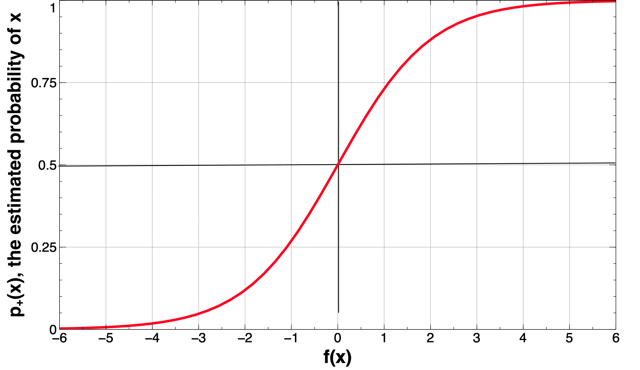 “sigmoid” curve – a line with min:0 and max:1
What are “odds”?
x
Probability, odds, and logOdds
Odds are familiar to gamblers.
Logistic regression (“sigmoid”) curve
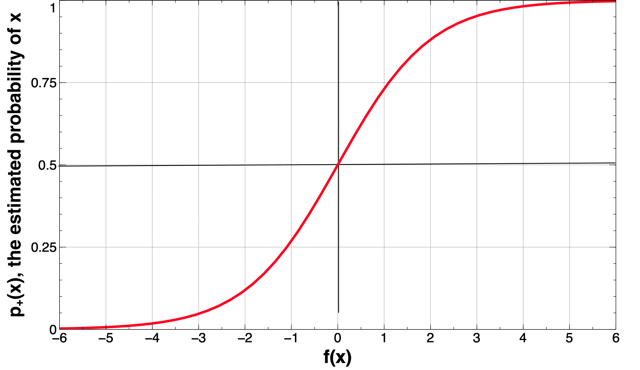 x
Relationship between logOdds and probability
What is a `log” again? And what is e?
Why a function to predict `logOdds`? Why not `odds`?
Probability is in the range of (0,1)
But linear regression functions model [-infinity, +infinity]
Odds are bound between (0, infinity], so can’t use that
but… logOdds have a range of [-infinity, +infinity]
So… model logOdds, then switch back to probability!
Tada!
Logistic regression is a misnomer
The distinction between classification and regression is whether the value for the target variable is categorical or numeric
For logistic regression, the model produces a numeric estimate
However, the values of the target variable in the data are categorical
Logistic regression is estimating the probability of class membership (a numeric quantity) over a categorical class
Logistic regression is a class probability estimation model and not a regression model
So now you are proficient with logistic regression
And how to use it to get a classification probability depending on how close to a line a point falls
So where should we draw the line of discrimination?
ANSWER ME. WHICH LINE IS BEST
All of these lines are perfect classifiers. But intuitively, where is the best place to draw the line? Which Why?
Let’s classify some flowers
Classifying Flowers
Why did the logistic regression model put the boundary here?

Where would be a better place for it?
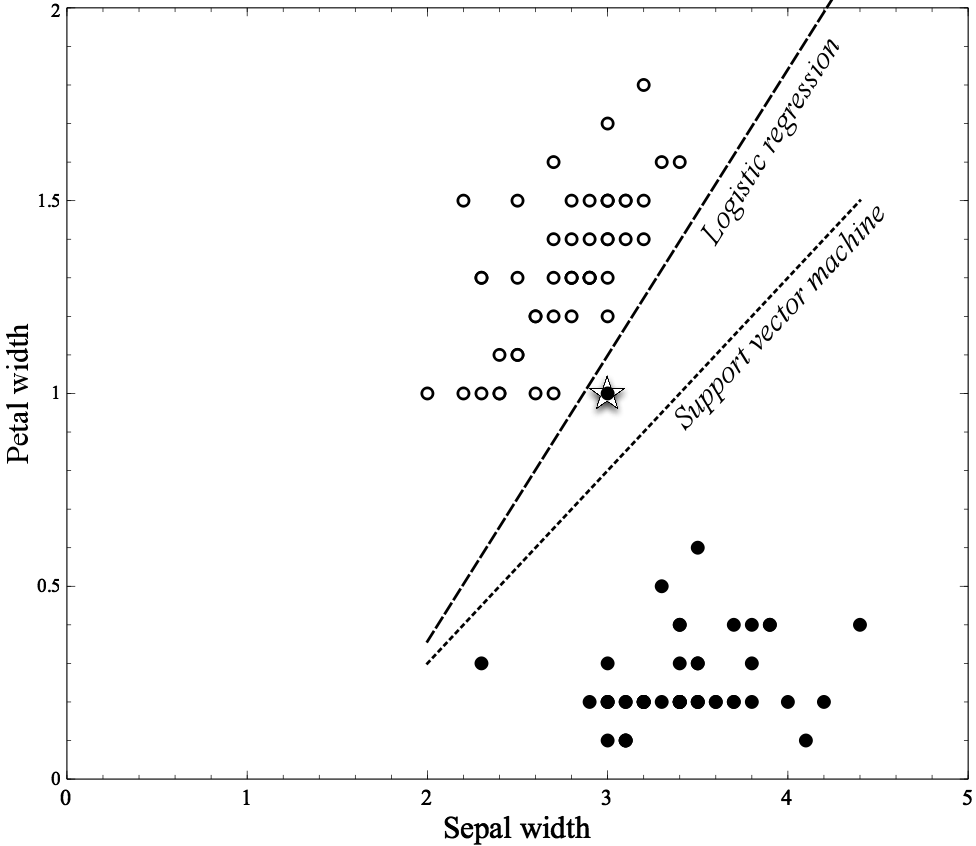 Classifying Flowers
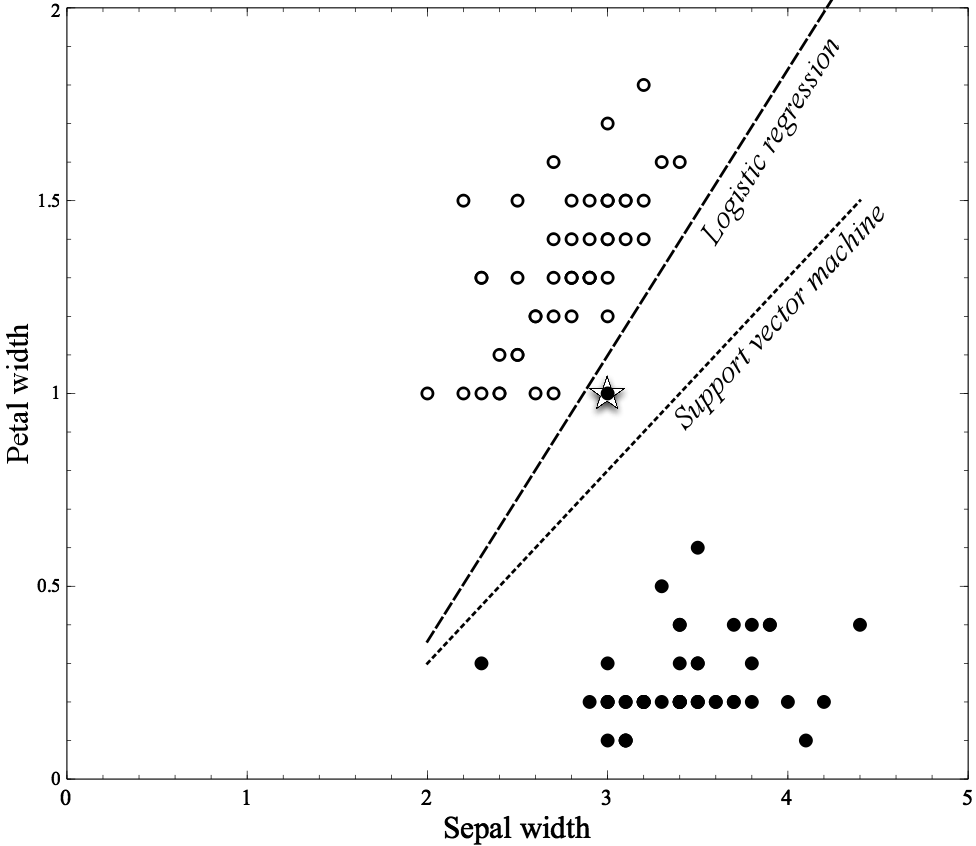 SVM put the line here. Much less prone to overfitting. How does it look like it decided to put the line here?

What is SVM? Let’s find out…
Support Vector Machines (SVMs)
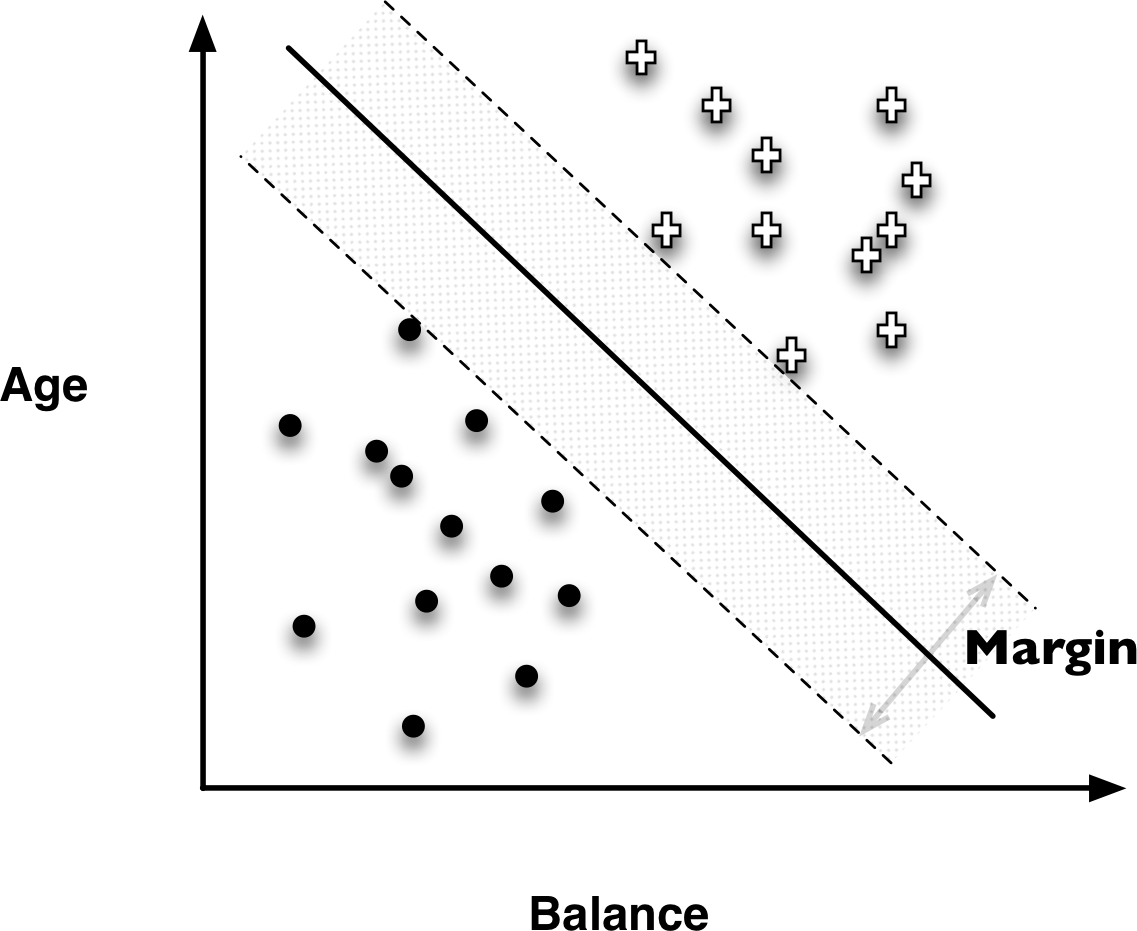 How do linear functions choose their weights? They optimize… Objective Functions
Hinge Loss functions
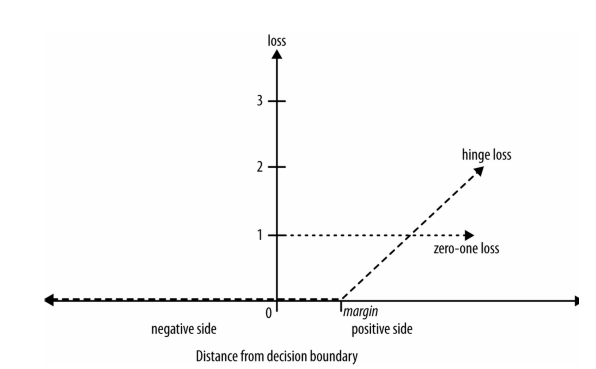 Support vector machines use hinge loss
Hinge loss incurs no penalty for an example that is not on the wrong side of the margin
The hinge loss only becomes positive when an example is on the wrong side of the boundary and beyond the margin
Loss then increases linearly with the example’s distance from the margin 
Penalizes points more the farther they are from the separating boundary
Loss Functions
Zero-one loss assigns a loss of zero for a correct decision and one for an incorrect decision
Squared error specifies a loss proportional to the square of the distance from the boundary
Squared error loss usually is used for numeric value prediction (regression), rather than classification
The squaring of the error has the effect of greatly penalizing predictions that are grossly wrong
Application of Logistic Regression
The Wisconsin Breast Cancer Dataset
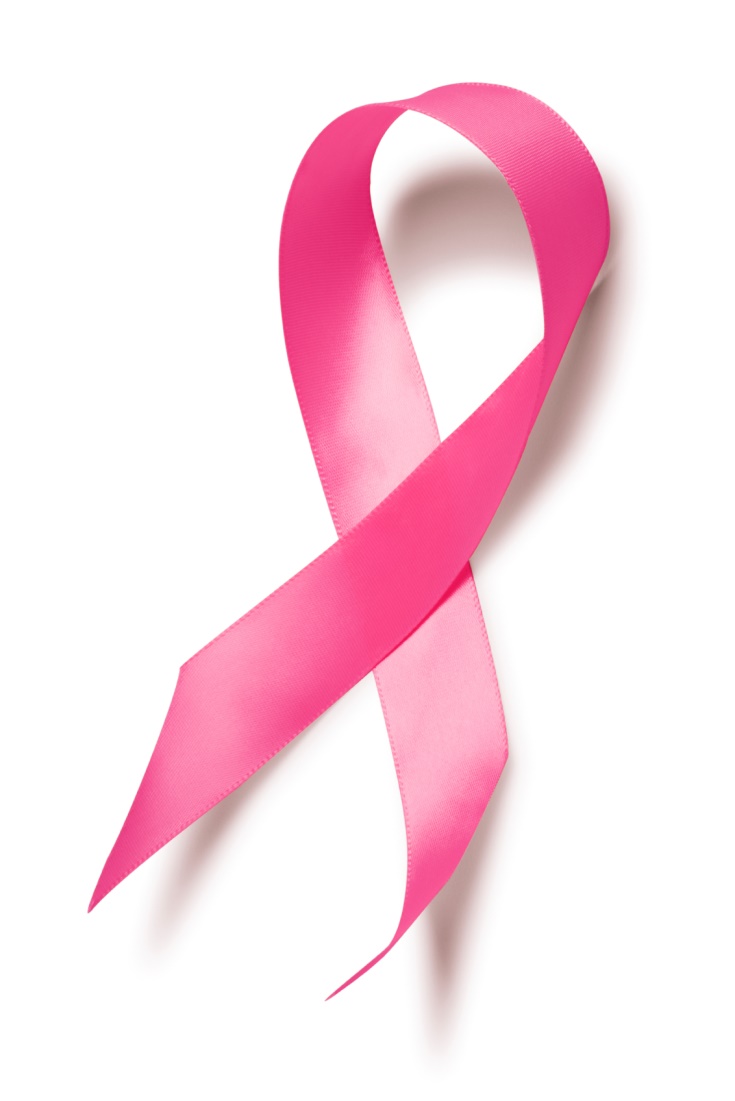 Characteristics of cells. Are they cancerous or not?
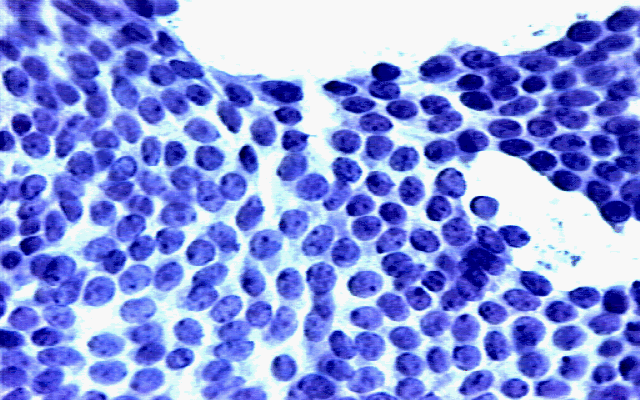 Wisconsin Breast Cancer dataset
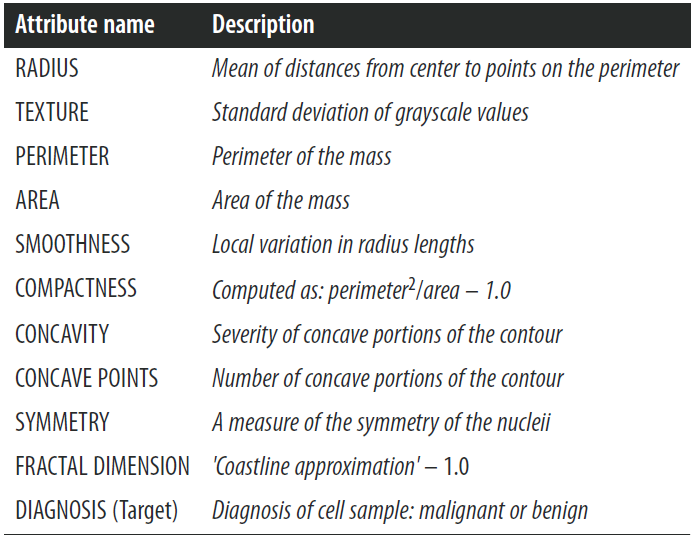 Characteristics of cells. Are they cancerous or not?
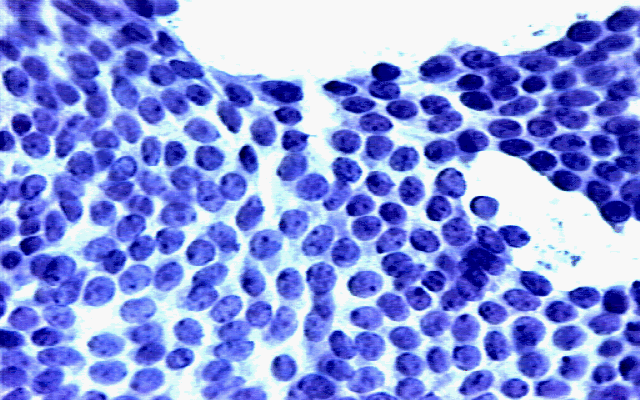 From each of these basic characteristics, three values were computed: the mean (_mean), standard error (_SE), and “worst” or largest
Wisconsin Breast Cancer dataset
The model
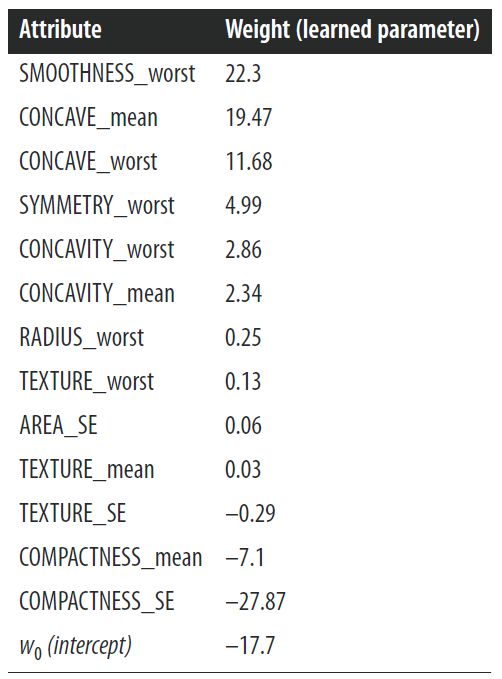 Wisconsin Breast Cancer datasetModeled with a decision tree…
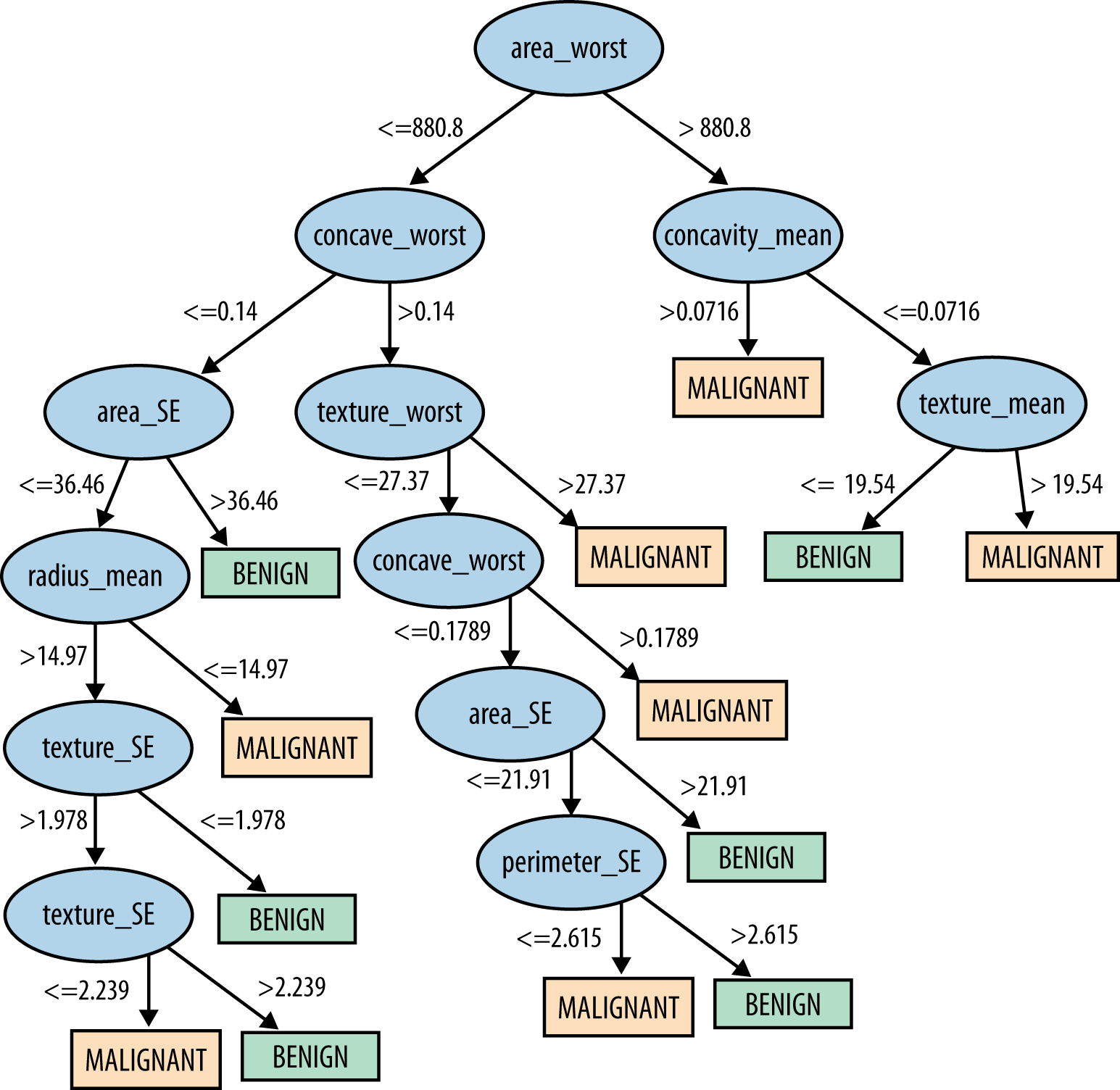 Non-linear Functions
Linear functions can actually represent nonlinear models, if we include more complex features in the functions
like multiplying variables together,
or squaring them,
or taking the log,
etc.
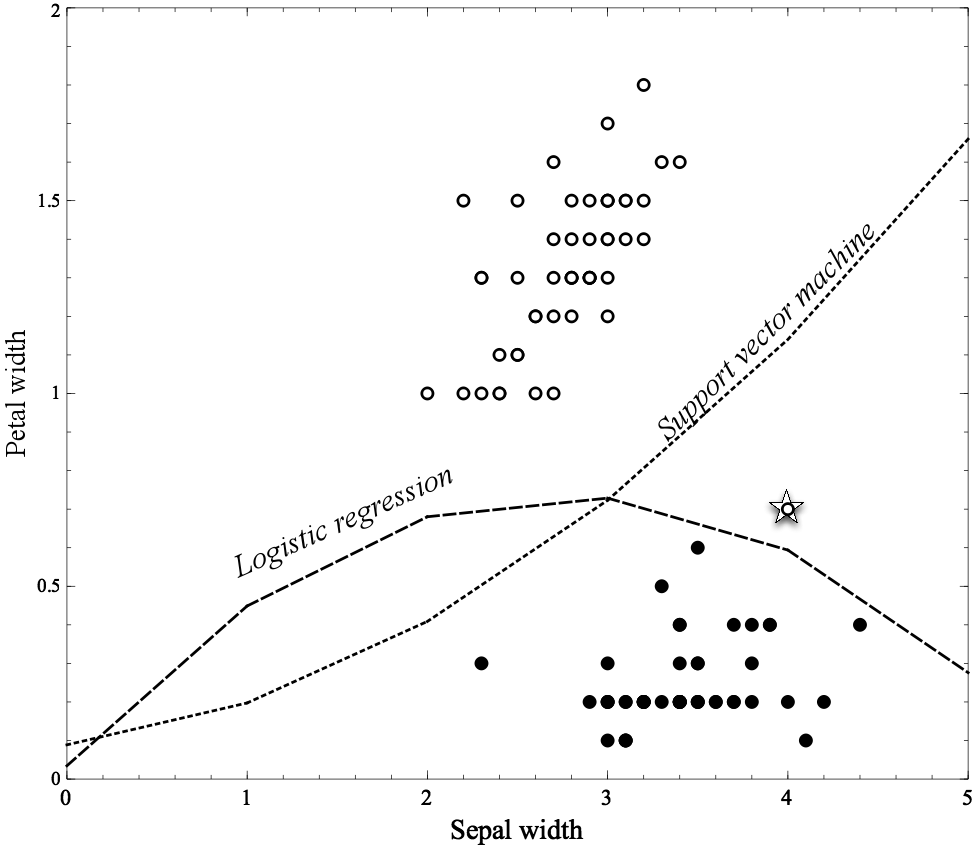 Non-linear Functions
Using “higher order” features is just a “trick”
Common techniques based on fitting the parameters of complex, nonlinear functions:
Non-linear support vector machines and neural networks
Nonlinear support vector machine with a “polynomial kernel” consider “higher-order” combinations of the original features 
Squared features, products of features, etc.
Neural networks are non-linear. Think of a neural network as a “stack” of models
On the bottom of the stack are the original features
Each layer in the stack applies a simple model to the outputs of the previous layer
Might fit data too well (..to be continued)
Simple Neural Network
Just a collection of classifiers such as logistic regressions

Each node is a separate classifier
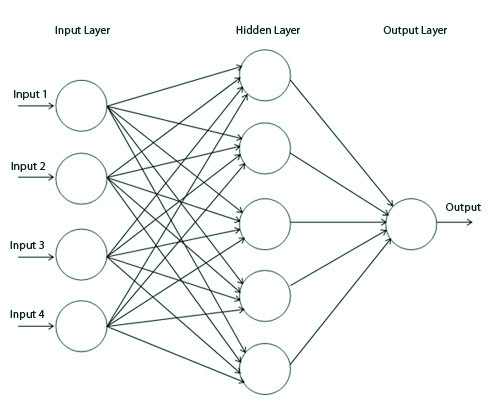 Linear Models versus Tree Induction
What is more comprehensible to the stakeholders?
Rules or a numeric function?
How “smooth” is the underlying phenomenon being modeled?
Trees need a lot of data to approximate curved boundaries
How “non-linear” is the underlying phenomenon being modeled?
If very, much “data engineering” needed to apply linear models
How much data do you have?!
There is a key tradeoff between the complexity that can be modeled and the amount of training data available
What are the characteristics of the data: missing values, types of variables, relationships between them, how many are irrelevant, etc.
Trees fairly robust to these complications
Many figures in this slide deck from Provost, F., & Fawcett, T. (2013). Data science for business: what you need to know about data mining and data-analytic thinking. Sebastopol, Calif.: O'Reilly.